Welcome to Arabic Level Iby Kurzban
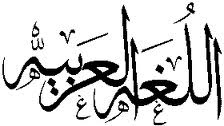 Lesson 4:                                   الدرس الرابع
فطيرة التفاح
تفاح
سكر
زبدة
فطيرة قمة
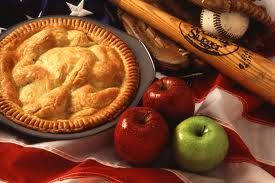 Lesson 4:                                   الدرس الرابعvowels part II
Objectives: 
Quiz corrections and feed back
Identify long and Short Vowels
Practice
Summary 
Flash card
Study for Quiz 2 at the end of the week!
Lesson 4: Identifying short vowels
Remember that Short vowels are written above and below the letters. 
Short vowels appear only in pronunciation but do not have letters that represent them in writing. As previously discussed,  the short vowels are represented by :  a , i , and u .
Fatha, kasra and damma
Lesson 4: Identifying short vowels
In addition to Fatha, kasra and damma, if there is a small circle above the letter sukoon,  (     )  this means {stillness}

It indicate that no vowel sound follows that letter such as {Stay & drag}
Working with Sukoon
بَ + يْ  + ت = 

تِبْن =
     
 بَ + يْ + نَ = 

 بِ + نْ  + ت =
Working with Shadda
In addition to the three short vowels and the sukoon, there is another symbole: the Shadda.  This is a small w shape (   ) written above the letter to show that is doubled.

بُ + ن + ن = بُنّ
بَ + ث + ث = بَثّ
The sound of a letter is lengthened when there is a shadda.
Identifying long vowels
The three long vowels will be Represented as:  aa , ee  , oo .

Baa                              Bee                         Boo
بو                      بي                               با
Identifying long vowels
Long vowels are denoted in writing with the letters: و ، ي ، ا respectively.

But we already know that these three letters are the three consonants: ' , y, w  .

Therefore, these three letters can denote both the consonants and long vowels. This is why they are called the "weak letters"  حُرُوْفُ الْعِلَّةِ  .
Mini practice
Practice saying these letters with their vowels.
1] 	بَا                     3] تِي	  
2] ثُو	                  4] زِي
Mini practice
Practice saying these letters with their vowels.
1] بْ                   3] دْ	  
2]  نِّ                   4] يَّ
Notice that kasra is often written under shadda rather than below the letter.
Lomg Vowels continue
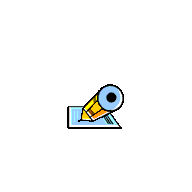 ب ت ث ن ي
Use long vowel {alif} for all above letters
                    ب ت ث ن ي     
Use long vowel {waw} for all above letters
                     ب ت ث ن ي
Use long vowel {ya} for all above letters
Summary
Examine these words and identify the vowels that we have discussed by circling them and list their names

حِدادْ 
ضَرْبِ
عُشْبُ
تَدَحْرَجَ
حَجَّ
خِطاب
Homework:        Name: Arabic Alphabet: Connecting them
ثَ +ب + ب +تَ= 
ب + يْ +نَ =
=يَ + بُ + ثُ +ث
 ب + يْ+ت =
Build your Vocabulary
A girl in Arabic is:?
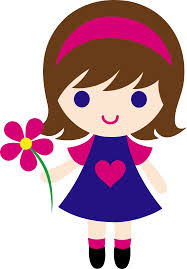 Build your Vocabulary
A boy/son in Arabic is:?
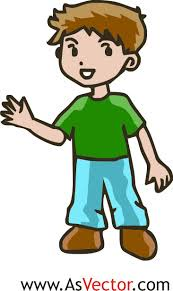 Build your Vocabulary
A hay in Arabic is:?
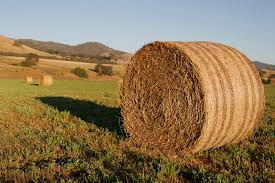 Vocab: Continue
Name this:
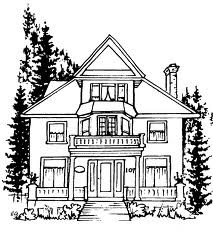 Be ready for your next quiz
Study all materials covered in lesson 1, lesson 2 and lesson 3
Practice your hand writing, you will be graded on it as well.
Know your one and two way connectors.